Binary Worksheets & Handouts
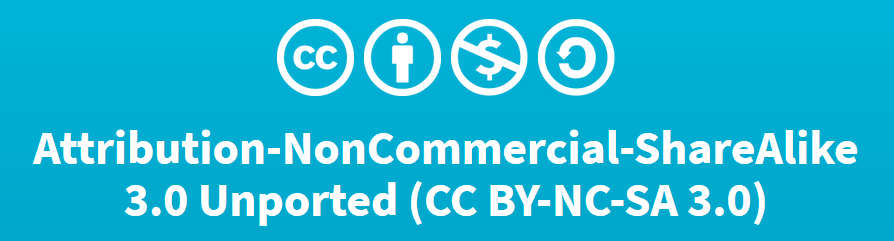 See Appendix A, for Licensing & Attribution information
by-nc-sa-3.0
https://creativecommons.org/licenses/by-nc-sa/3.0/
https://creativecommons.org/faq/#what-does-some-rights-reserved-mean
Convert the Following Binary Numbers:                        
         101	=      6      	1x4 + 0x2 + 1x1
           11	= ______ 
         111	= ______
      1010	= ______
    01011	= ______
  101011	= ______


Extra Credit
1101011		= ______
Show Your Work
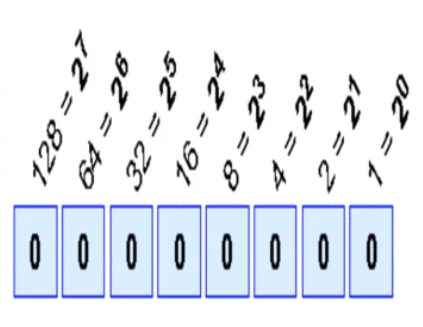 Place Values
Convert the Following Binary Numbers:                        
      11011	= ______
00011011	= ______
11111101	= ______
01111111	= ______
10101011	= ______



Extra Credit
1111101011		= ______
Show Your Work
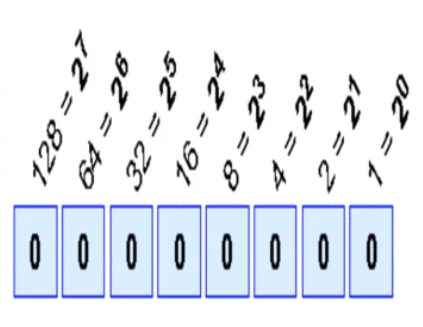 Place Values